KI : Food, water and energy are fundamental to human development
GCSE The Challenge of Resource Management Knowledge Organiser
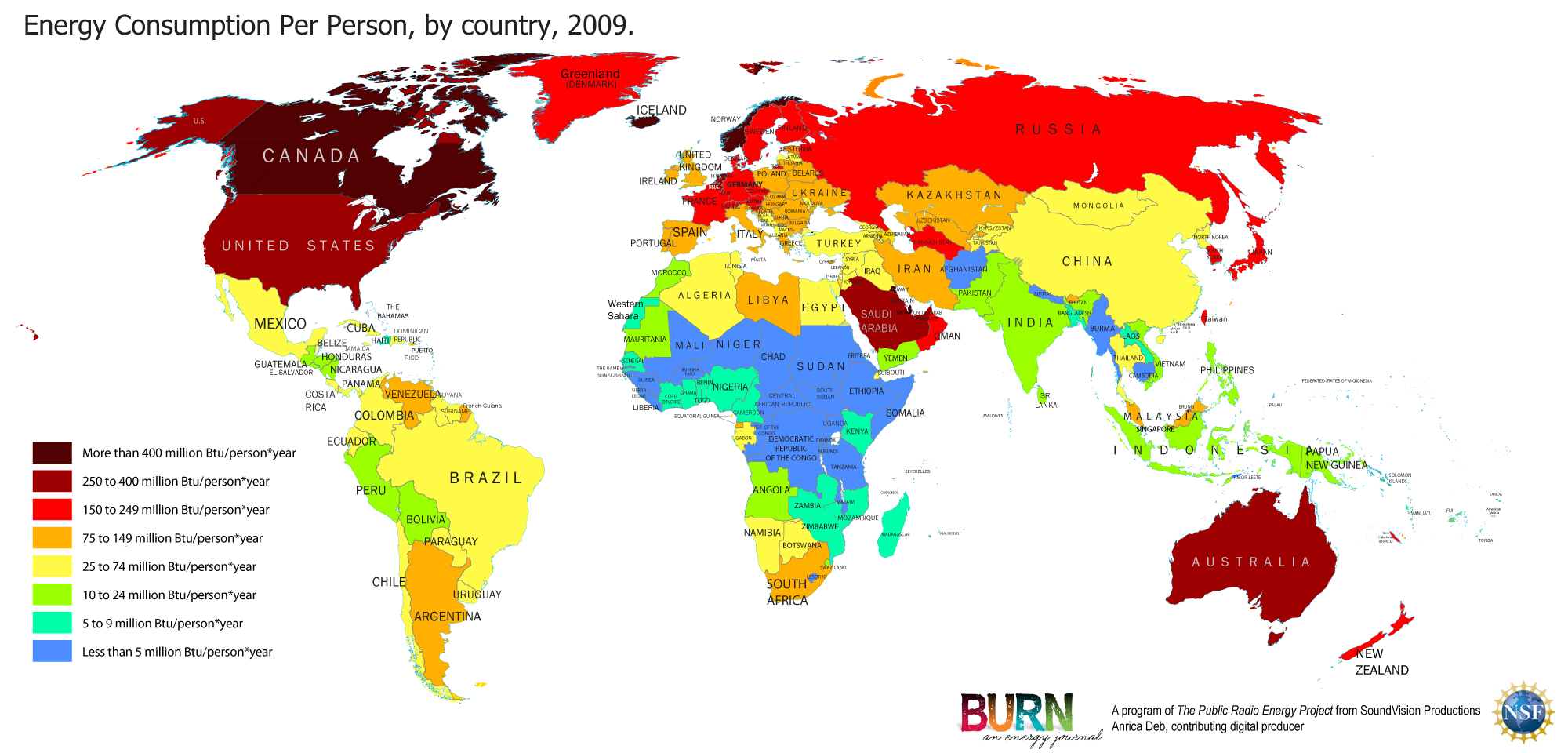 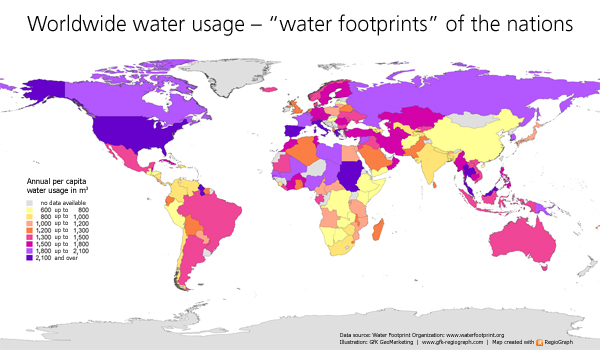 The significance of food, water and energy to economic and social well being
Key for human wellbeing.  All lead to social and economic benefits which all increase the standard of living
Water
KI : The changing demand and provision of resources in the UK create opportunities and challenges
An overview of global inequalities in the supply and consumption of resources
Energy
Food
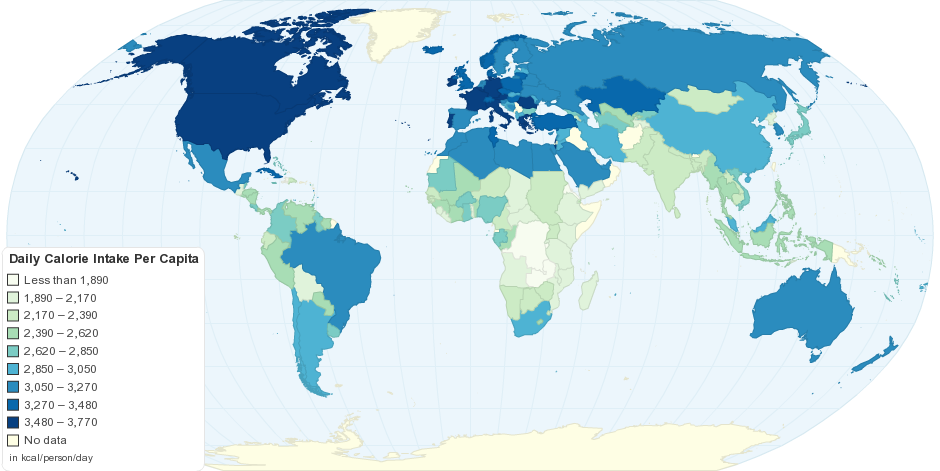 KI : Demand for water resources is rising globally but supply can be insecure, which may lead to conflict
GCSE The Challenge of Resource Management – Water Management Knowledge Organiser
Example of a large scale water transfer scheme to show how it’s development has advantages and disadvantages
Lesotho Highland Water Project -A huge water transfer scheme aimed to help solve the water shortage in South Africa. 40% of the surplus water in Lesotho is transferred to South Africa. It involves the construction of dams and reservoirs as well as pipelines and roads.
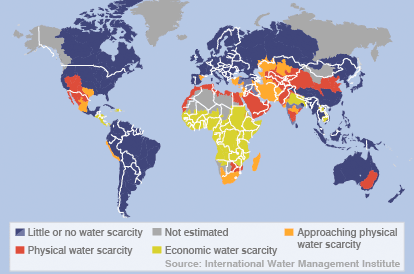 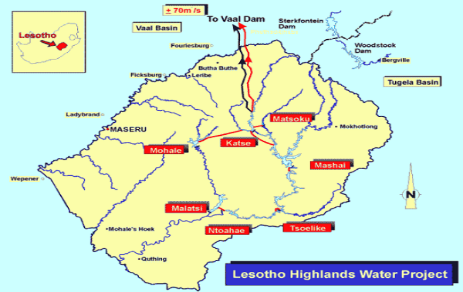 Impacts of water insecurity
Moving towards a sustainable resource future
Areas of surplus (security) and deficit (insecurity)
Potential for conflict where demand exceeds supply
e.g. India and Bangladesh share the Ganges River; Canada and the USA have the Great Lakes; USA and Mexico have the Colorado river; Israel, Jordan, Syria and Lebanon share the River Jordan.
Where this occurs there is the potential for water wars – physical fighting over the use of the water from the rivers especially if those countries nearer the source use all the water
An example of a local scheme in a LIC or NEE to increase the sustainable supply of water
The Wakel River Basin Project, Rajasthan, India.
Little rainfall in the area has led to food and water shortages
Over use of water for irrigation has led to waterlogging and running out of water
Water supply has been increased by encouraging locals to make changes to their farming practice. Rainwater harvesting
KI : Different strategies can be used to increase water supply
Factors affecting water availability
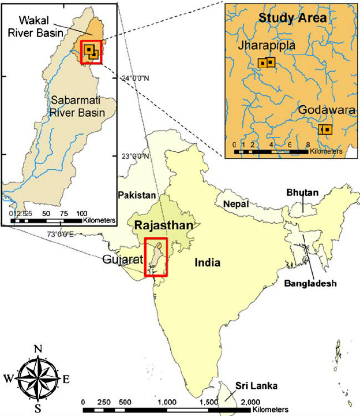 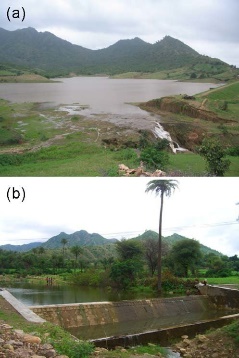 Overview of strategies to increase water supply
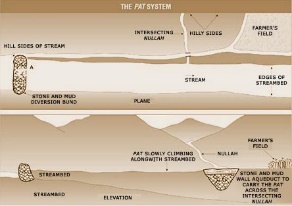 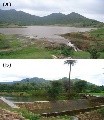